CS 480/680
Computer Graphics

Classical Viewing
Dr. Frederick C Harris, Jr.
Objectives
Introduce the classical views
Compare and contrast image formation by computer with how images have been formed by architects, artists, and engineers
Learn the benefits and drawbacks of each type of view
Classical Viewing
Viewing requires three basic elements
One or more objects
A viewer with a projection surface
Projectors that go from the object(s) to the projection surface
Classical views are based on the relationship among these elements
The viewer picks up the object and orients it how she would like to see it
Each object is assumed to constructed from flat principal faces 
Buildings, polyhedra, manufactured objects
Planar Geometric Projections
Standard projections project onto a plane
Projectors are lines that either
converge at a center of projection
are parallel
Such projections preserve lines
but not necessarily angles
Nonplanar projections are needed for applications such as map construction
Classical Projections
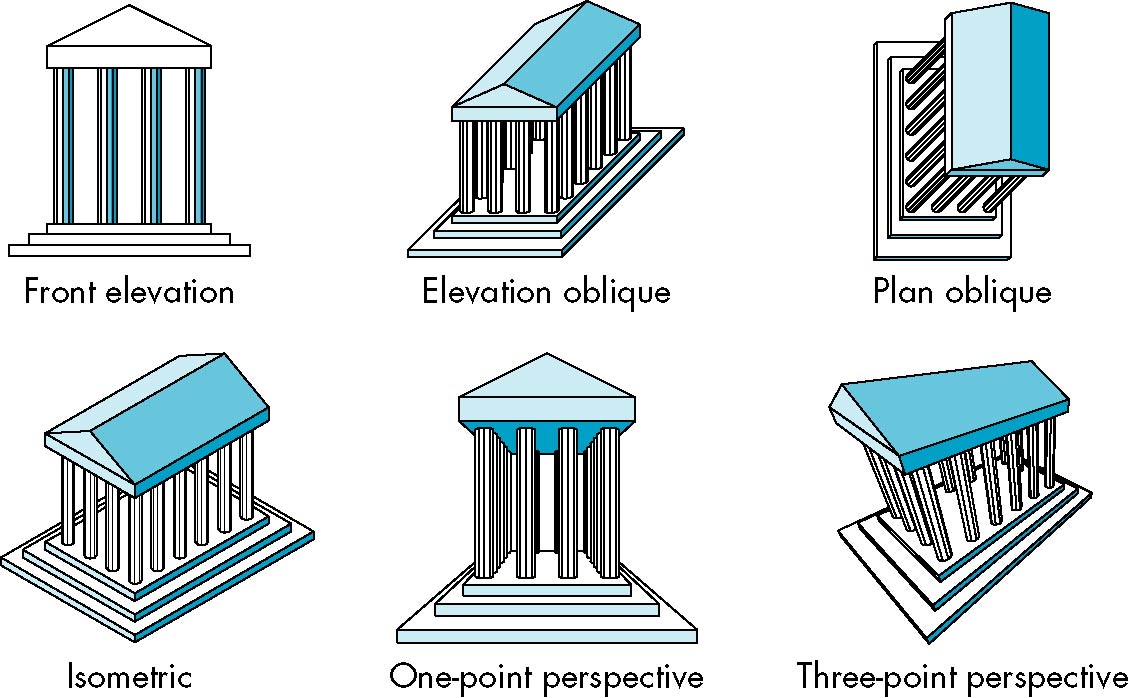 Perspective vs Parallel
Computer graphics treats all projections the same and implements them with a single pipeline
Classical viewing developed different techniques for drawing each type of projection
Fundamental distinction is between parallel and perspective viewing even though mathematically parallel viewing is the limit of perspective viewing
Taxonomy of Planar Geometric Projections
planar geometric projections
perspective
parallel
1 point
2 point
3 point
multiview
orthographic
axonometric
oblique
isometric
dimetric
trimetric
Perspective Projection
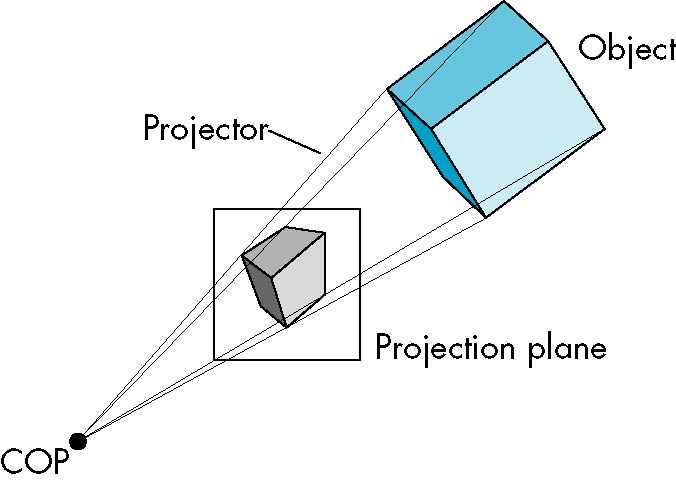 Parallel Projection
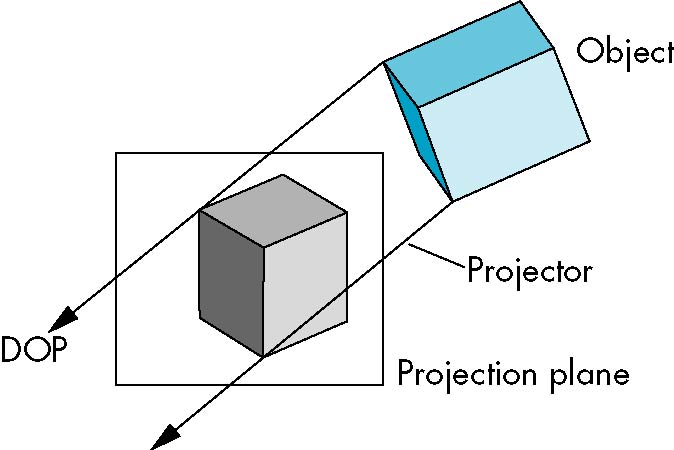 Orthographic Projection
Projectors are orthogonal to projection surface
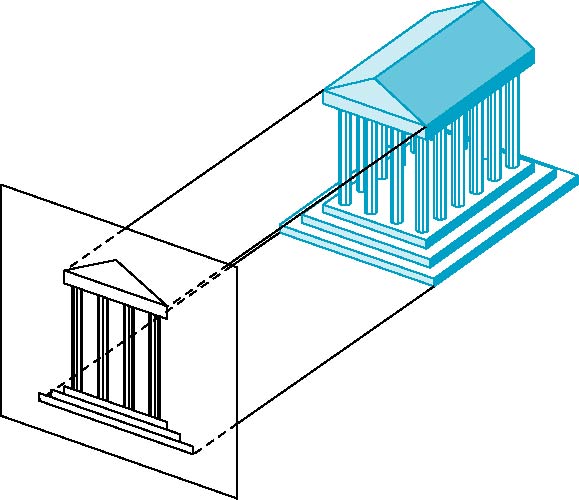 Multiview Orthographic Projection
Projection plane parallel to principal face
Usually form front, top, side views
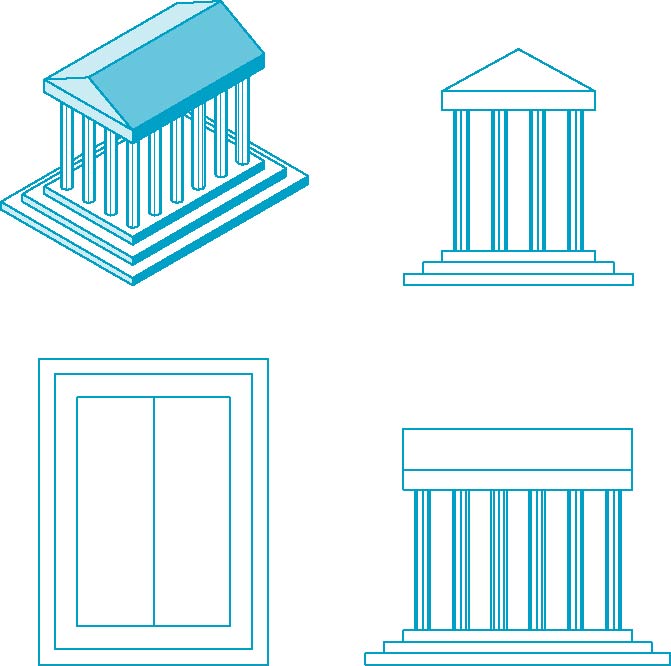 isometric (not multiview
orthographic view)
front
in CAD and  architecture, 
we often display three 
multiviews plus isometric
side
top
Advantages and Disadvantages
Preserves both distances and angles
Shapes preserved
Can be used for measurements
Building plans
Manuals
Cannot see what object really looks like because many surfaces hidden from view
Often we add the isometric
Axonometric Projections
Allow projection plane to move relative to object
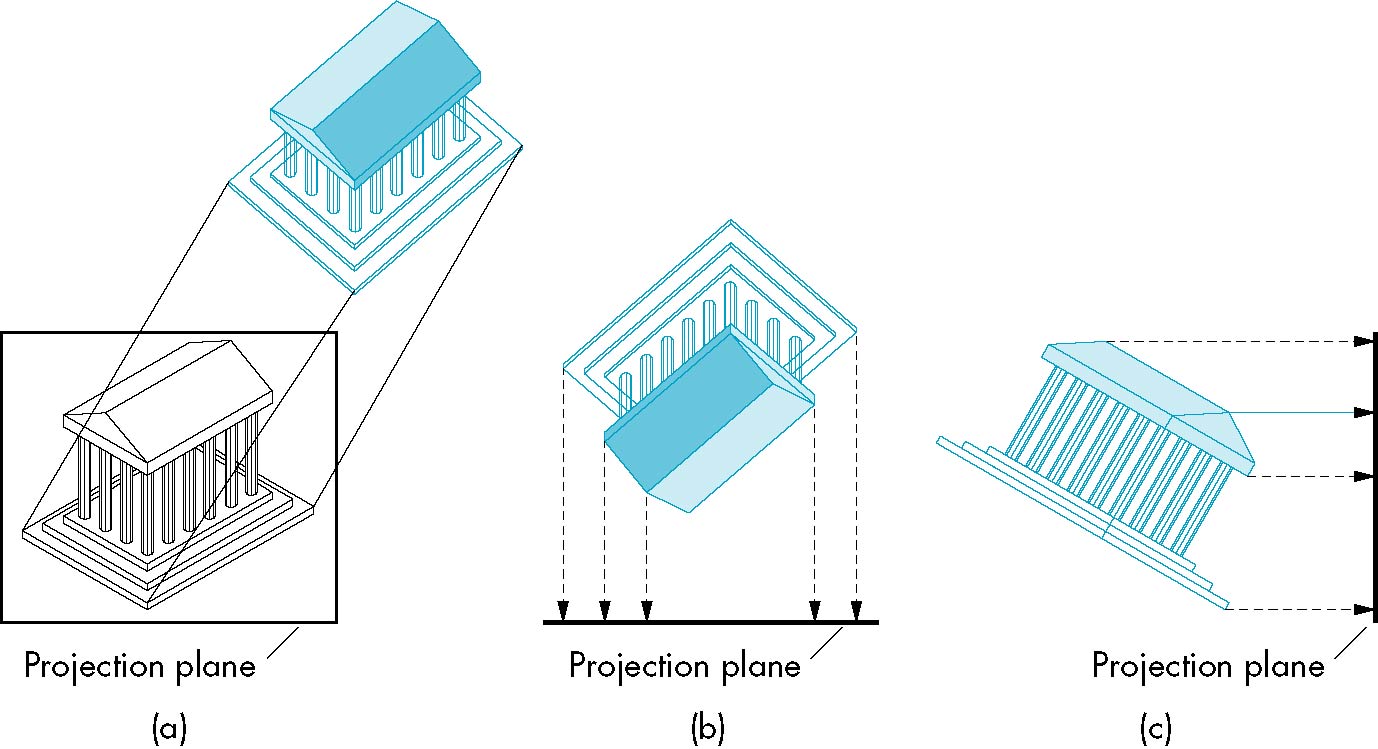 classify by how many angles of
a corner of a projected cube are 
the same

none: trimetric
two: dimetric
three: isometric
q 1
q 2
q 3
Types of Axonometric Projections
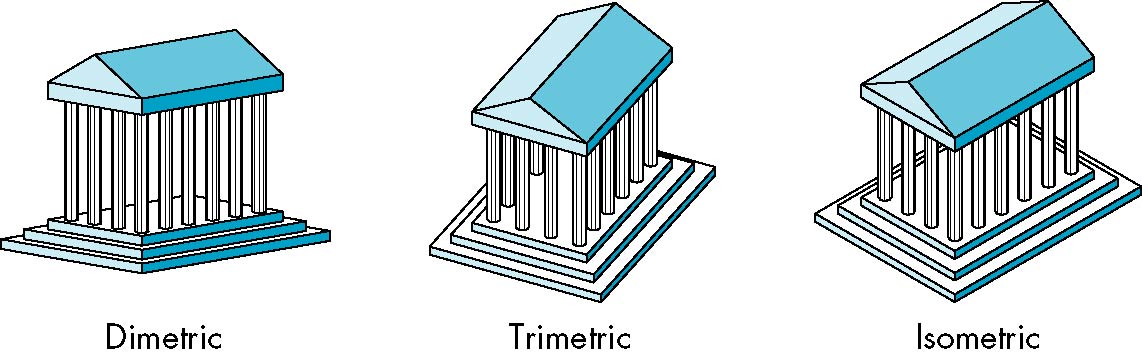 Advantages and Disadvantages
Lines are scaled (foreshortened) but can find scaling factors
Lines preserved but angles are not
Projection of a circle in a plane not parallel to the projection plane is an ellipse
Can see three principal faces of a box-like object
Some optical illusions possible
Parallel lines appear to diverge
Does not look real because far objects are scaled the same as near objects
Used in CAD applications
Oblique Projection
Arbitrary relationship between projectors and projection plane
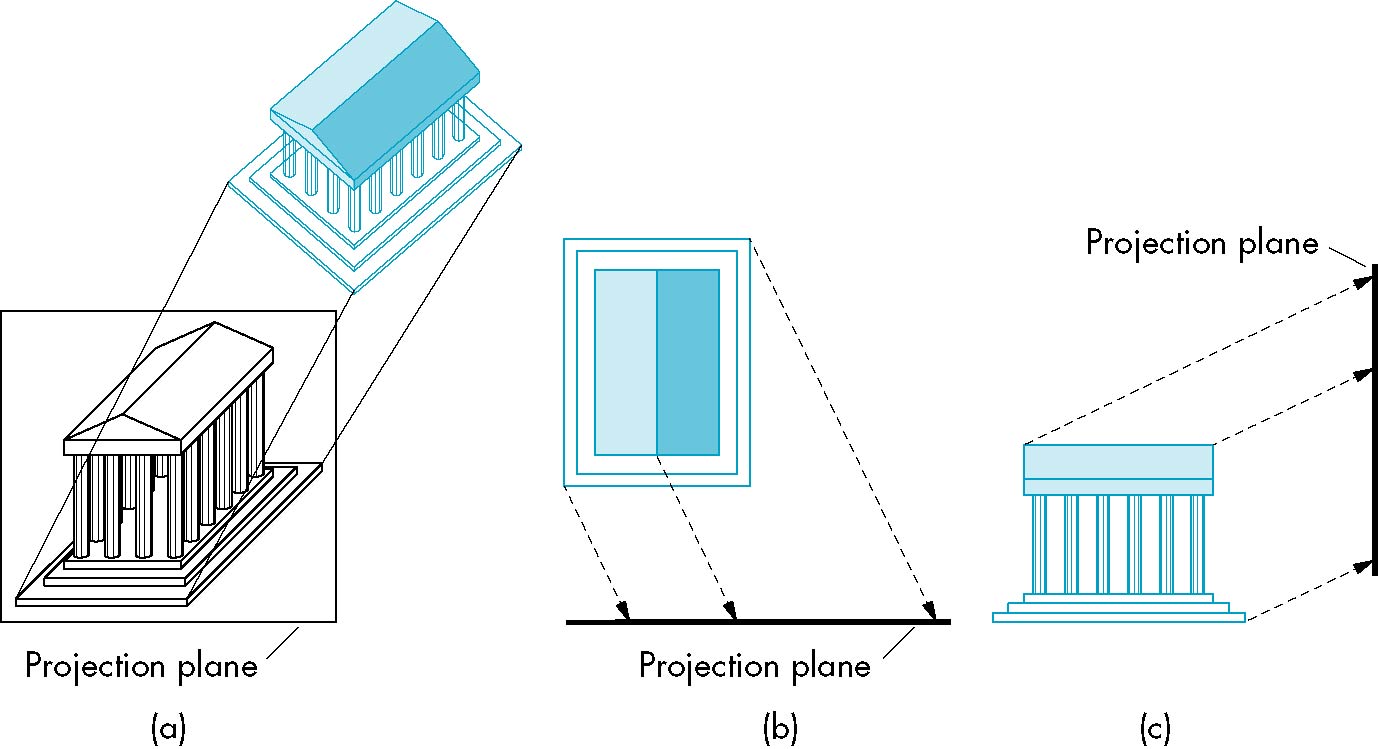 Advantages and Disadvantages
Can pick the angles to emphasize a particular face
Architecture: plan oblique, elevation oblique
Angles in faces parallel to projection plane are preserved while we can still see “around” side



In physical world, cannot create with simple camera; possible with bellows camera or special lens (architectural)
Perspective Projection
Projectors coverge at center of projection
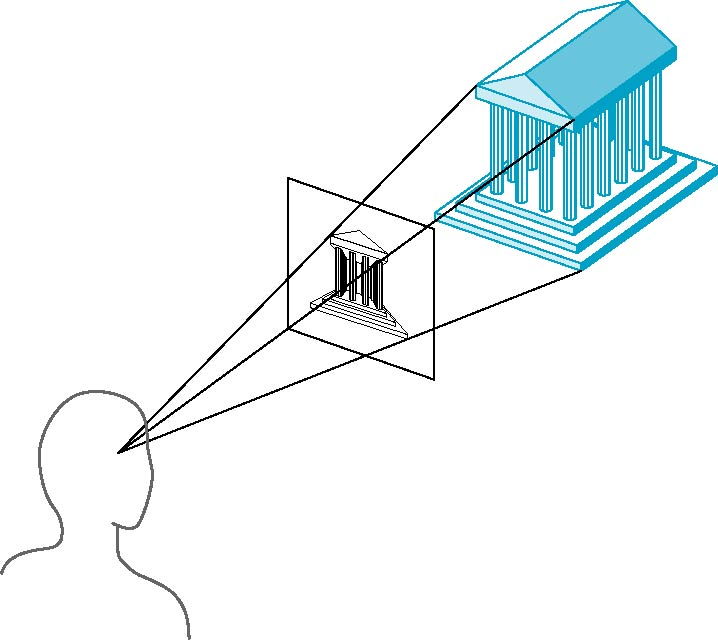 Vanishing Points
Parallel lines (not parallel to the projection plane) on the object converge at a single point in the projection (the vanishing point) 
Drawing simple perspectives by hand uses these vanishing point(s)
vanishing point
Three-Point Perspective
No principal face parallel to projection plane
Three vanishing points for cube
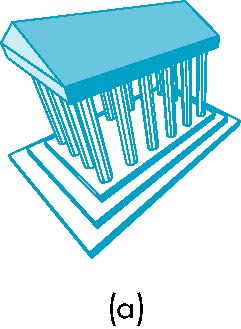 Two-Point Perspective
On principal direction parallel to projection plane
Two vanishing points for cube
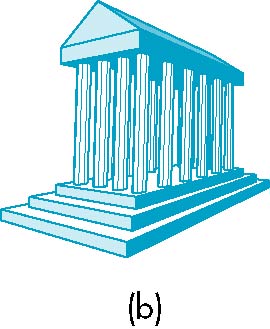 One-Point Perspective
One principal face parallel to projection plane
One vanishing point for cube
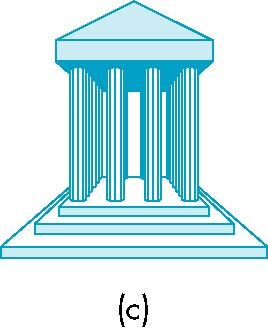 Advantages and Disadvantages
Objects further from viewer are projected smaller than the same sized objects closer to the viewer (diminution)
Looks realistic
Equal distances along a line are not projected into equal distances (nonuniform foreshortening)
Angles preserved only in planes parallel to the projection plane
More difficult to construct by hand than parallel projections (but not more difficult by computer)